Redaksjonen som verkstad for utvikling av digital journalistikk
Digitale verktøy gjer at vi kan undersøke djupare, analysere breiare,   og avdekke nye strukturar og samanhengar 

Og vi kan visualisere på heilt nye måtar

Her er eit par døme:
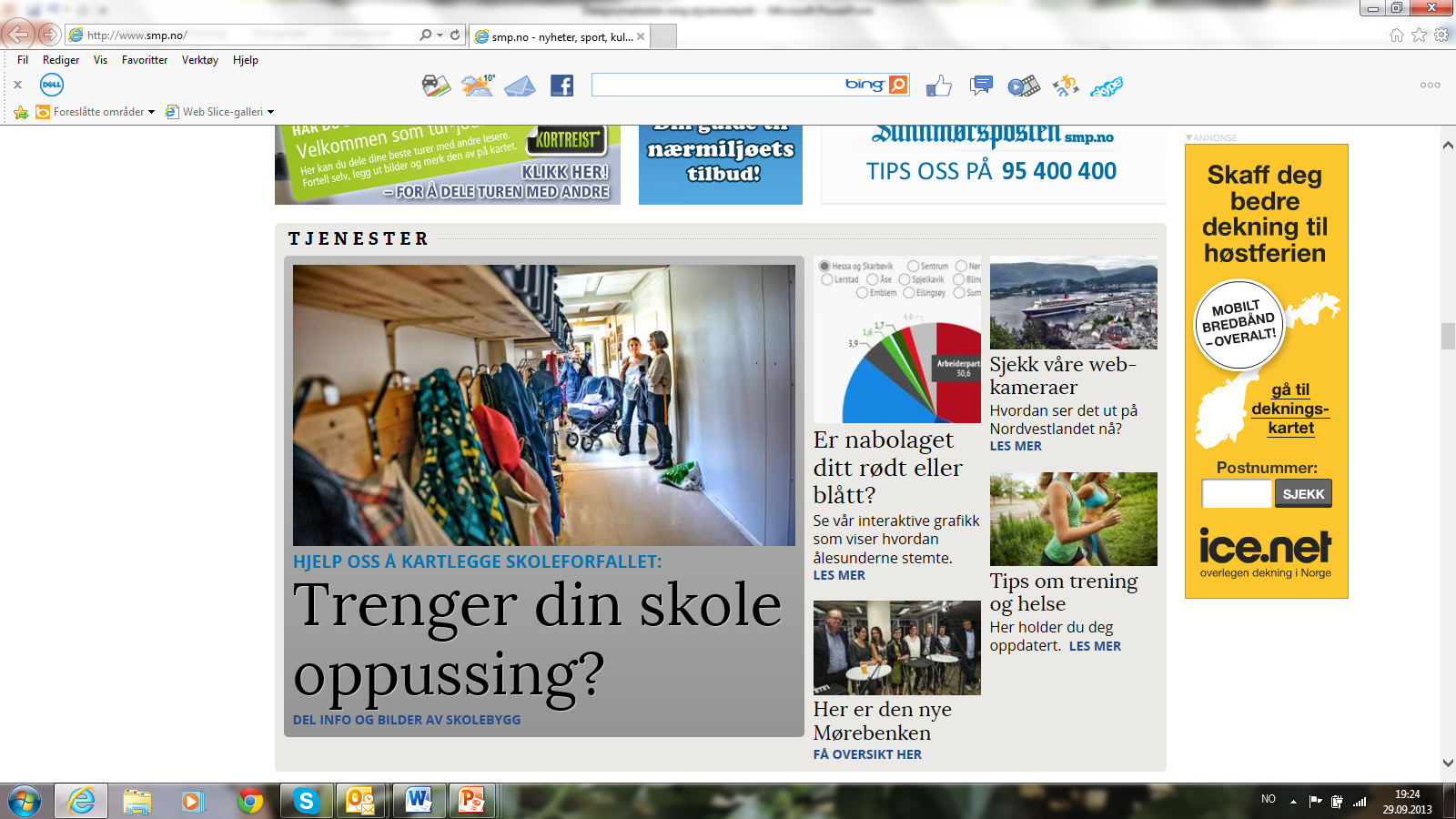 Interaktiv valgrafikk
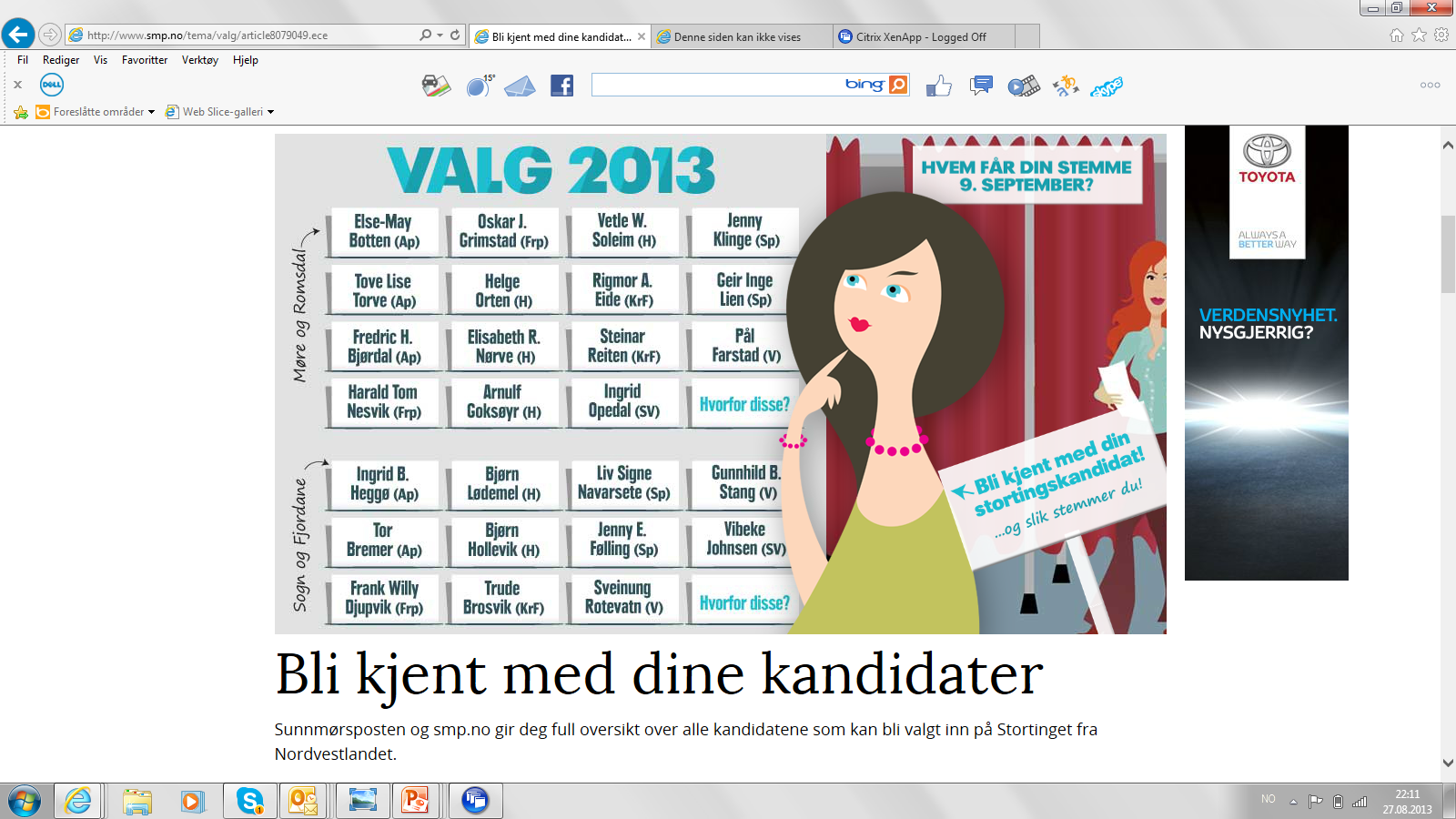 Trafikkproblema i Ålesund sentrum
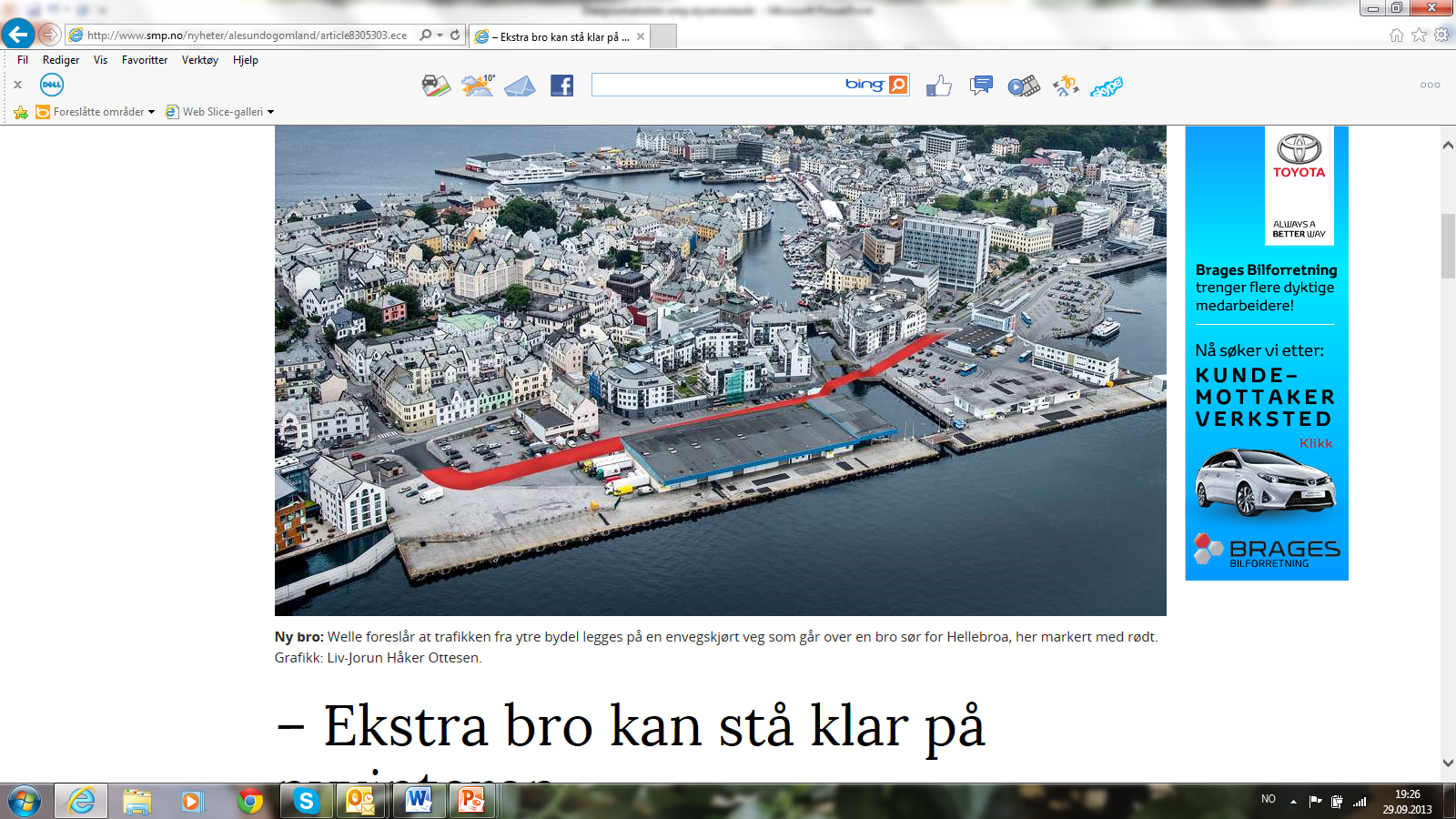 Tema som er blitt omtalt i mange reportasjar i haust. Viktig sak, både om eit daglegdags problem og om korleis byen skal utviklast i framtida. 

Mange lesarar engasjerte seg, og kom med forslag og idear til løysingar. 

Dette var vel og bra. Men korleis kunne vi utvikle temaet digitalt? Datastøtte-gruppa fekk oppdraget.
http://www.smp.no/nyheter/alesundogomland/article8368281.ece
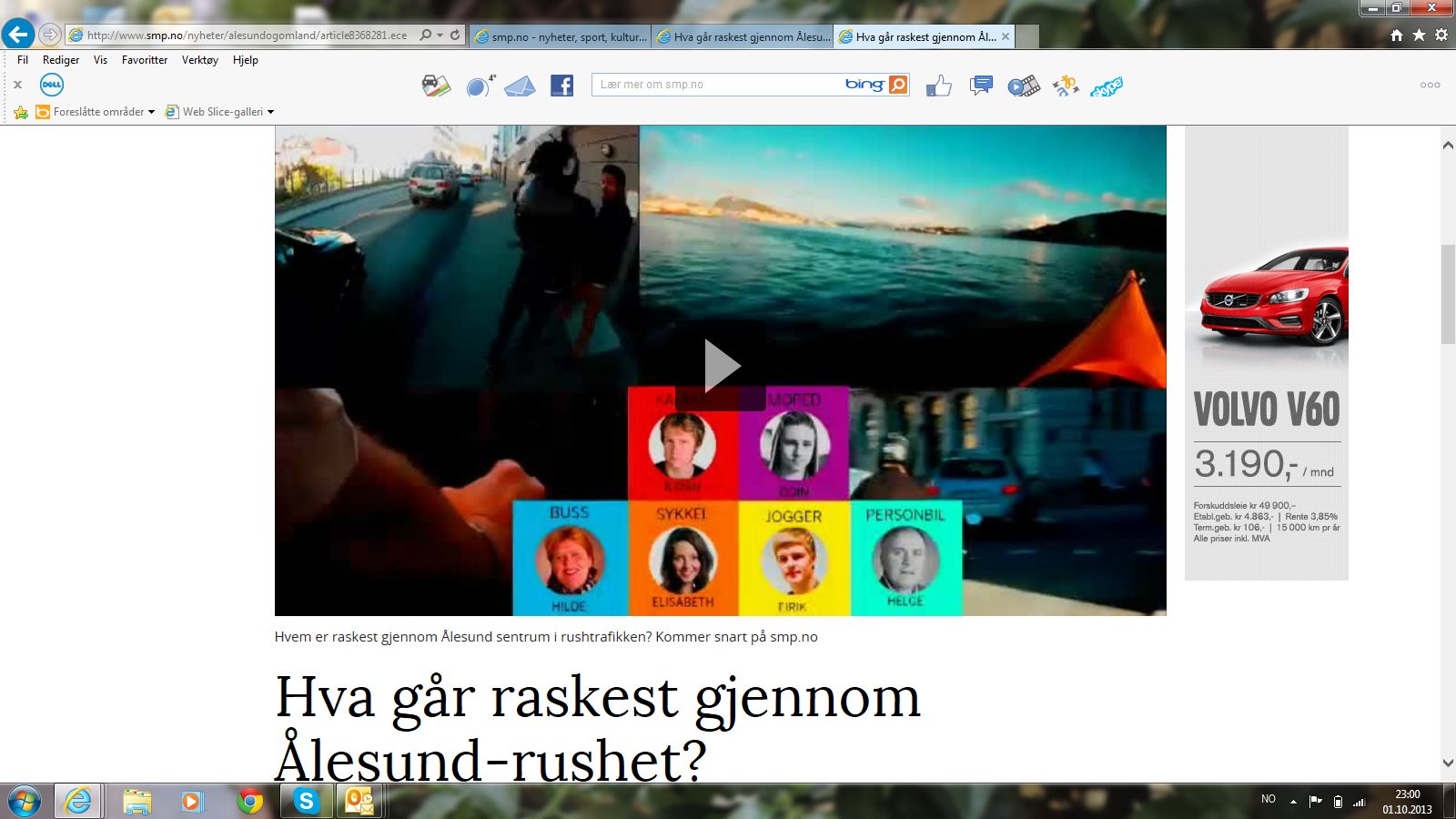 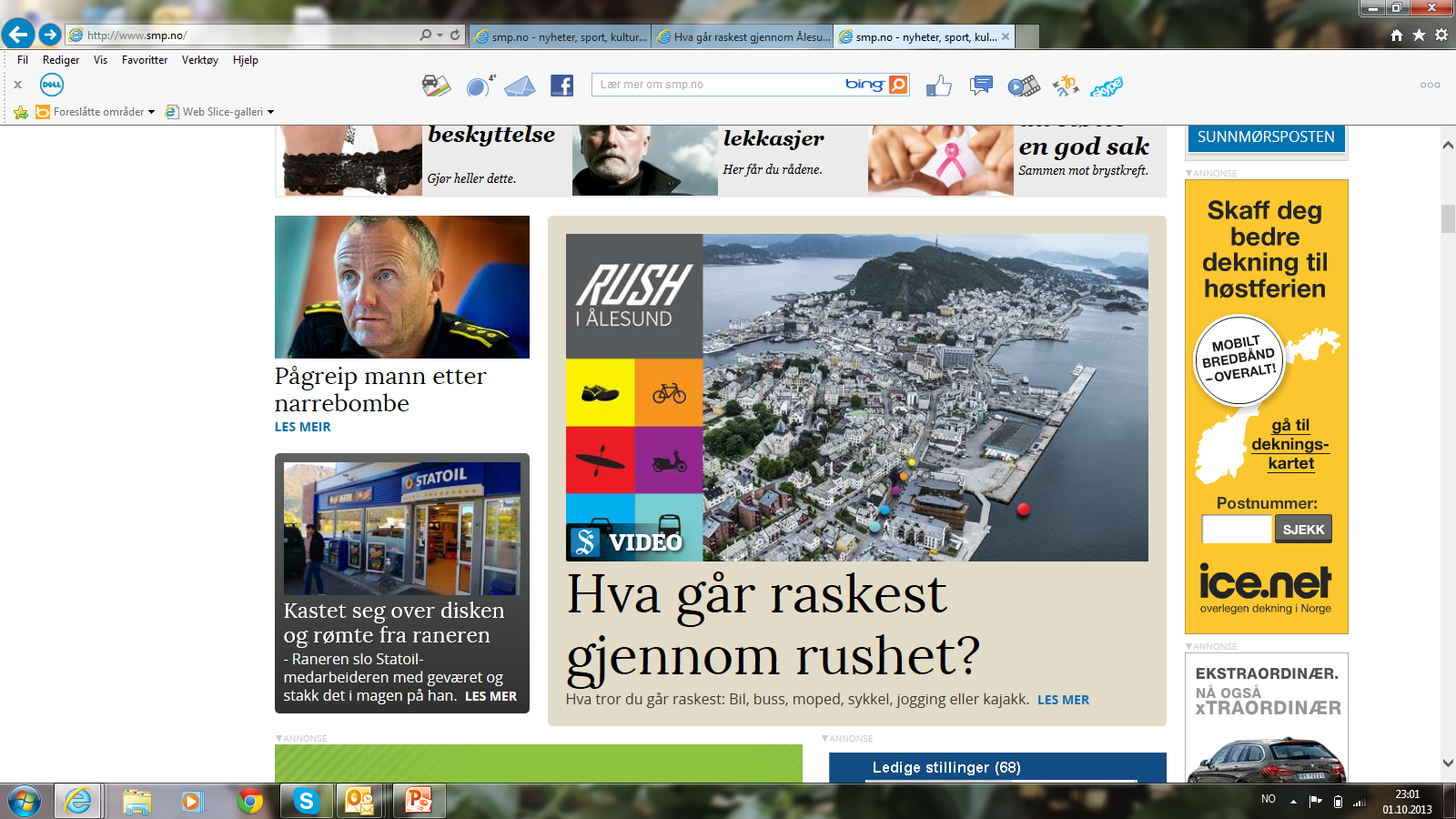 Og her er resultatet:
http://www.smp.no/forbruker/bilogtrafikk/article8311161.ece
Rushtesten  brukt som døme på god datajournalistikk
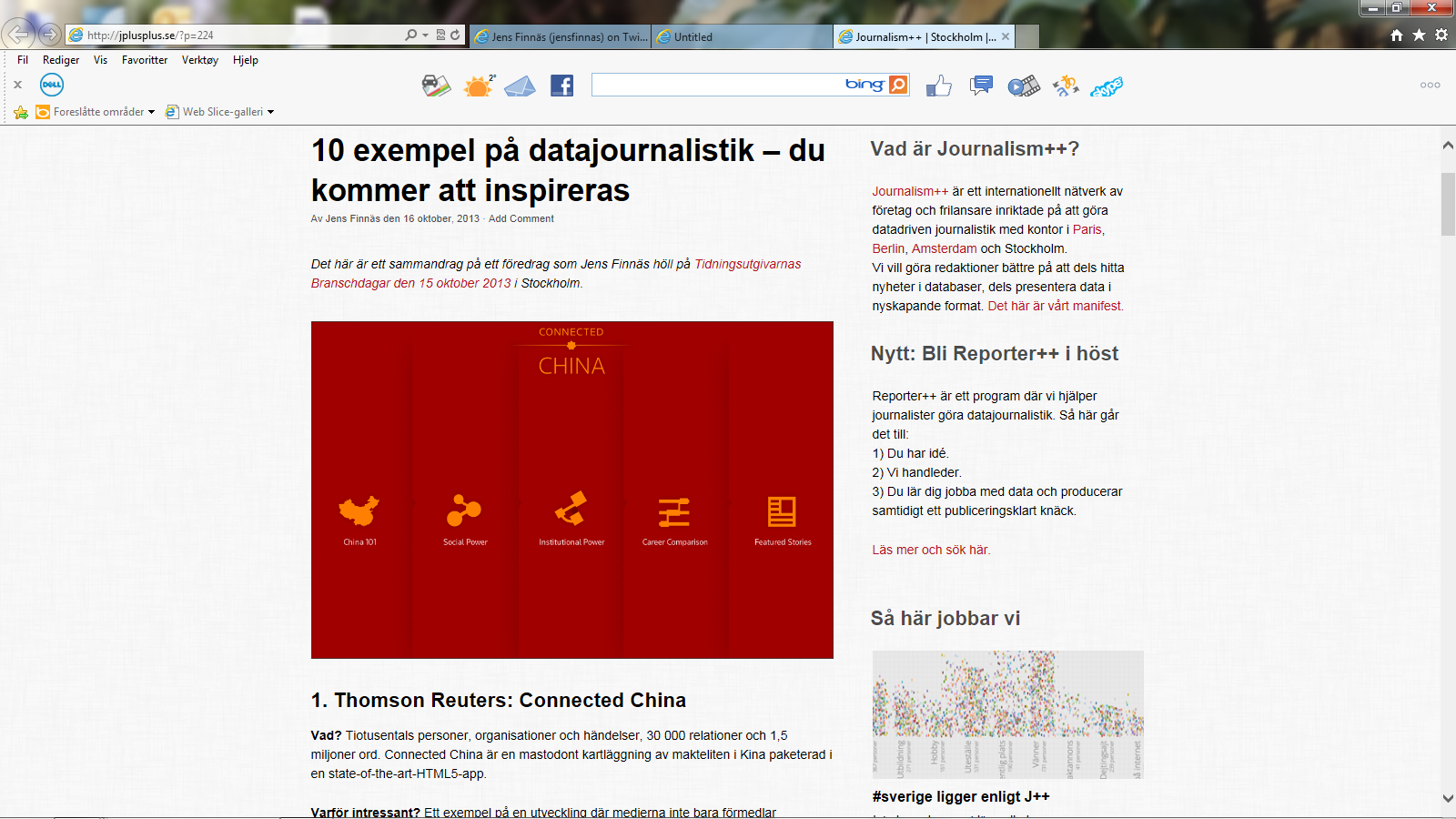 Slik vart Rushtesten presentert
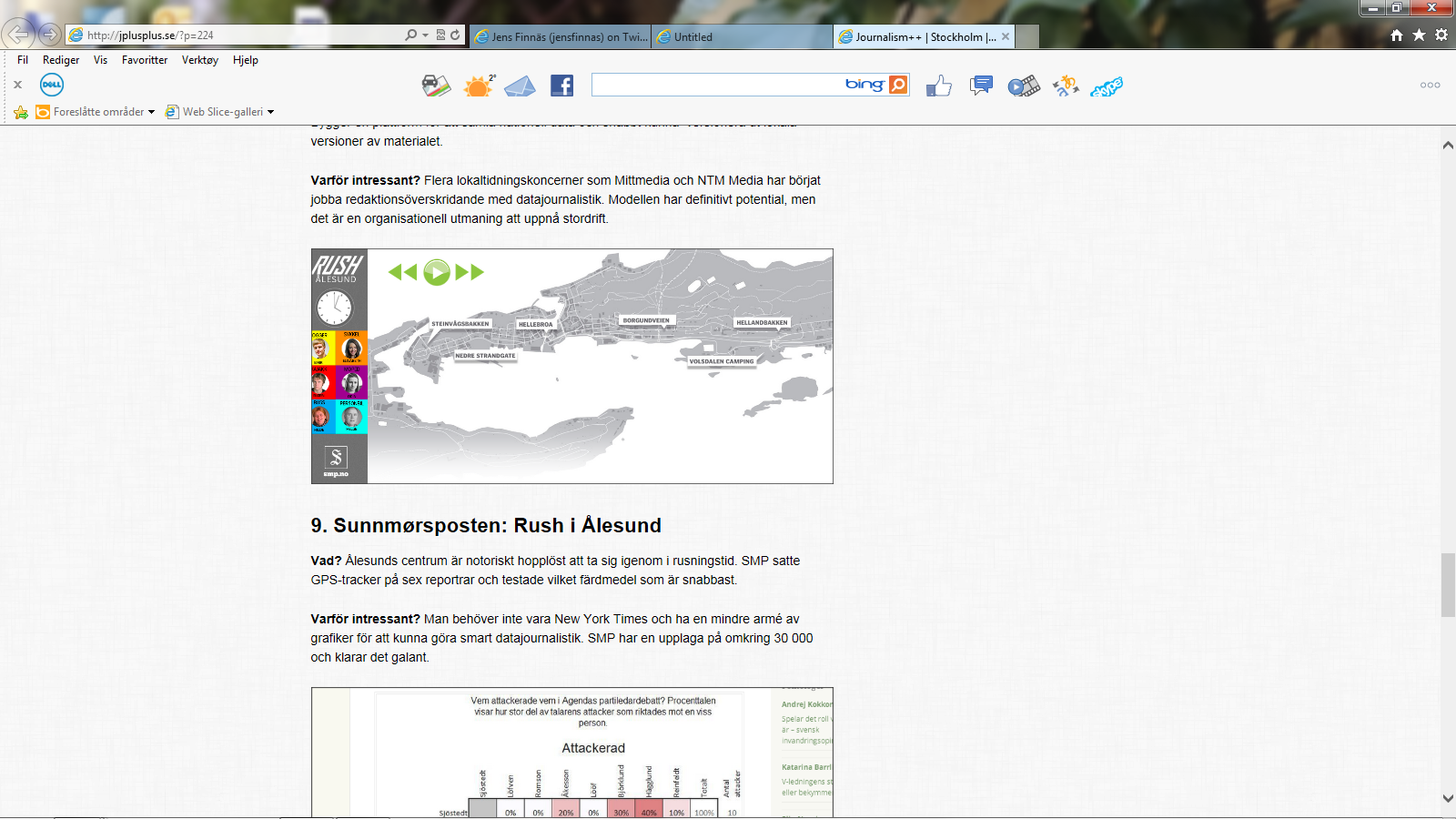 Og etterpå fekk publikum stemme…
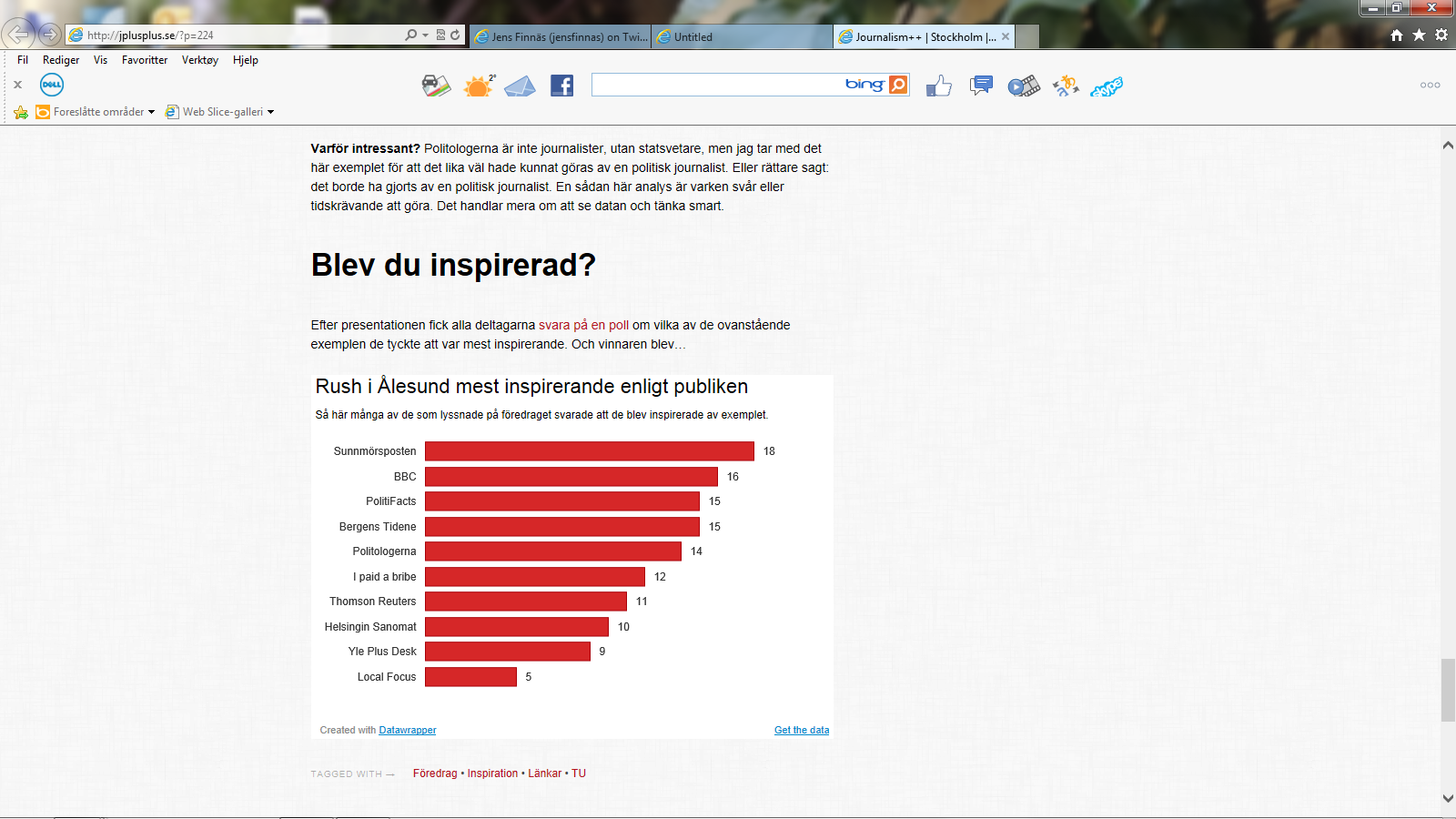 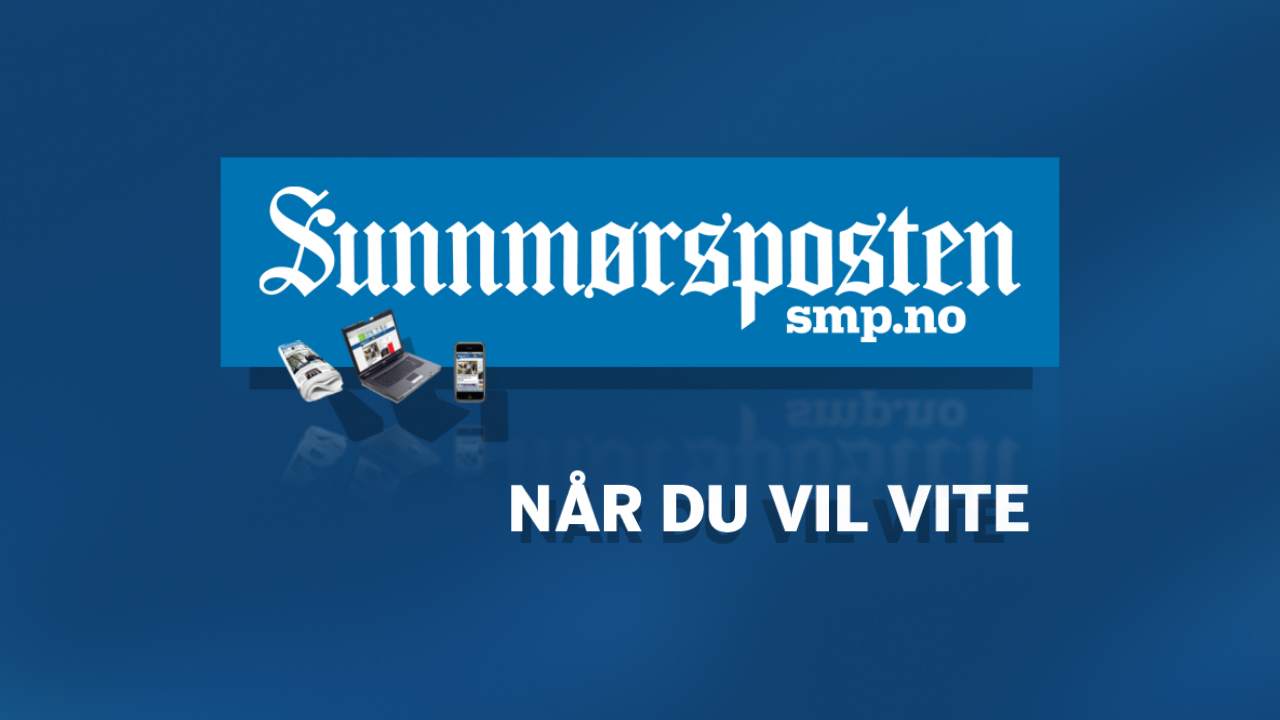 Takk for merksemda
Hanna Relling Berg, ansvarleg redaktør
Ta gjerne kontakt dersom du ønskjer å vite meir
hrb@smp.no      twitter:  @hannarelling